What is an apology speech?
By
Definition of an Apology speech
“An apology speech is a written or spoken expression of one’s regret, remorse, or sorrow for having insulted, failed, injured, or wronged another.” – Dictionary.com

Proper apology speeches have three parts

Each one of these parts are equally important, and should all be included in order to make the speech sound sincere
"Apology." Dictionary.com. N.p., 2011. Web. 29 Nov 2011.
Three parts
The person giving the speech must say they are sorry to the person(s) they offended

They must then admit the mistakes by clearly explaining what they did wrong

The final part of an apology speech is offering to make it right. Offer some type of reparations for the harm that was caused
"A TRUE APOLOGY HAS 3 PARTS......" Reaching Out & Touching Hearts. N.p., 2011. Web. 29 Nov 2011.
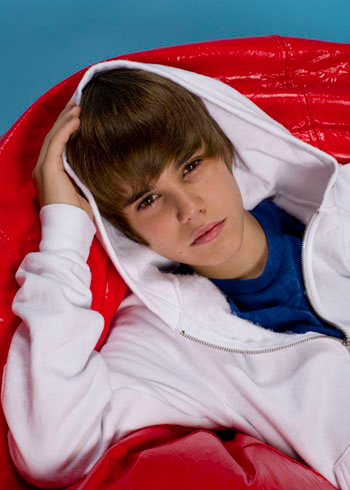